Новые направления в библиотечном обслуживании ГПНТБ СО РАН
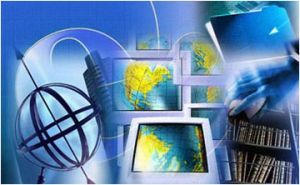 М. А. Шевченко,
зав.отделом 
ГПНТБ СО РАН
С 1 января 2016 г. ГПНТБ СО РАН стала участницей пилотного проекта: «Единый читательский билет г. Новосибирска и Новосибирской области»
При введении в эксплуатацию ЕЧБ в ГПНТБ СО РАН возникли следующие проблемы

материальное обеспечение 

технические трудности при обслуживании: запись читателя на регистратуре, прохождение пункта контроля, электронный заказ

проблемы автоматизированной сдачи литературы из НГОНБ и НОЮБ в системе ГПНТБ СО РАН  

логистика
Cтратегические направления проекта «ЕЧБ»
продление срока пользования изданиями на сайте единого сервиса
доставка нужного издания из одной библиотеки в другую
объединение электронных каталогов библиотек-участниц проекта, чтобы нужную книгу можно было искать сразу во всех абонементах и взять там, где она есть и где это удобно
оплата платных услуг библиотек пластиковой картой ЕЧБ
разработка мобильного приложения «Электронный читательский билет Новосибирска»
Помимо введенного в действие ЕЧБ, в ГПНТБ СО РАН разработаны и внедрены следующие формы обслуживания читателей:в ГПНТБ СО РАН налажена система онлайн записи и онлайн заказа, т.е. читатель может дистанционно забронировать читательский билет, и, получив его номер, сделать электронный заказ необходимого издания
В 2016 г. в ГПНТБ СО РАН организована новая система информирования. 
Подписавшись на RSS-канал или e-mail-рассылку по определенному разделу, читатели ГПНТБ СО РАН оперативно получают информацию о новостях библиотеки и оповещения по интересующей тематике
E-mail подписка

Новости библиотекиМероприятияРесурсы и услугиНауке и бизнесуРедкие книги и рукописиБиблиотекарям

СтудентамПреподавателямВ помощь к ЕГЭКнижная полкаНаши новинкиНовые поступления книг в ГПНТБ СО РАН
RSS подписка

Все категории
Вернисажи
Виртуальные выставки
Вокруг науки
Выставки и новинки литературы
Конференции
Мероприятия
Новости
Новости диссертационного совета
Новости удаленных ресурсов
Новости Центра польской науки и культуры
Для читателей ГПНТБ СО РАН проводятся акции:
 по бесплатной записи в библиотеку (в 2016 г. - 576 человек )
 по  бесплатной выдаче изданий из научных читальных залов на дом для читателей г. Новосибирска с высшим образованием: на праздничные дни (общероссийские праздники), также в летний период до 5-ти изданий на 5 дней.
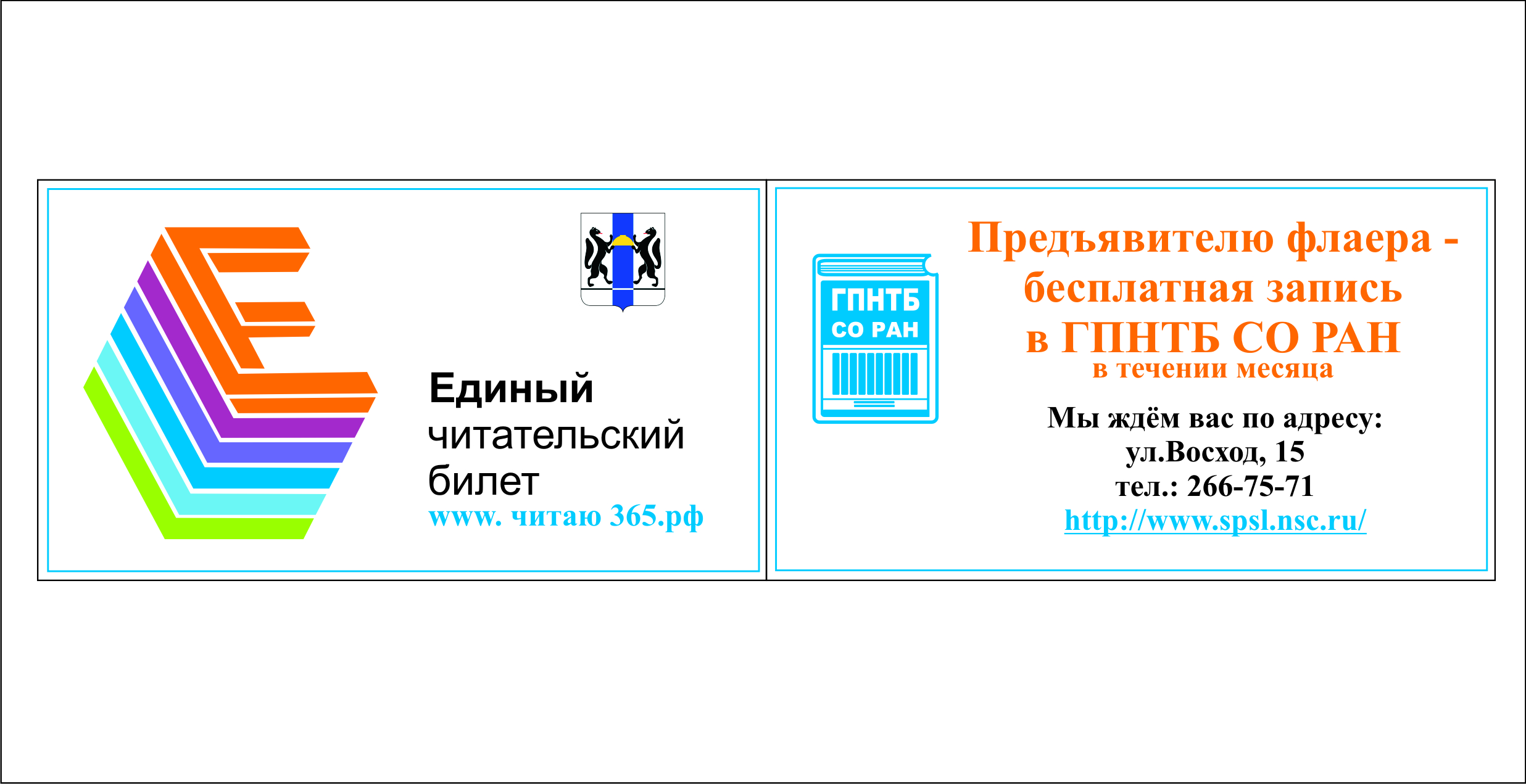 Реклама книг и самой библиотеки в социальных сетях
Книга дня №1 в рейтинге Amazon (раздел "Химия"):Как поймать комету? Что добавить в шоколад, чтобы он таял во рту, а не в руках? Почему армия США засекретила исследования желе? Зачем римляне закапывали в землю тонны железных гвоздей? На все эти и множество других вопросов есть ответы в книге о самых разных материалах профессора Лондонского университета, Марка Медовника.Читальный зал №1 ГПНТБ СО РАН
Внедряя инновации, можно добиться высокого качества сервиса, доведенного до автоматизма, но не замечать при этом конкретного клиента-читателя, поэтому актуальным становится обучение персонала клиенториентированному подходу.
«Клиентоориентированным» является «специалист, который ставит интересы клиента выше своих как работника, а зачастую и выше личных интересов».
Спасибо за внимание!